বিসমিল্লাহির রাহমানির রাহিম
মোঃ সেলিম জাহাঙ্গীর
শিক্ষক পরিচিতি
রসায়ন প্রভাষক
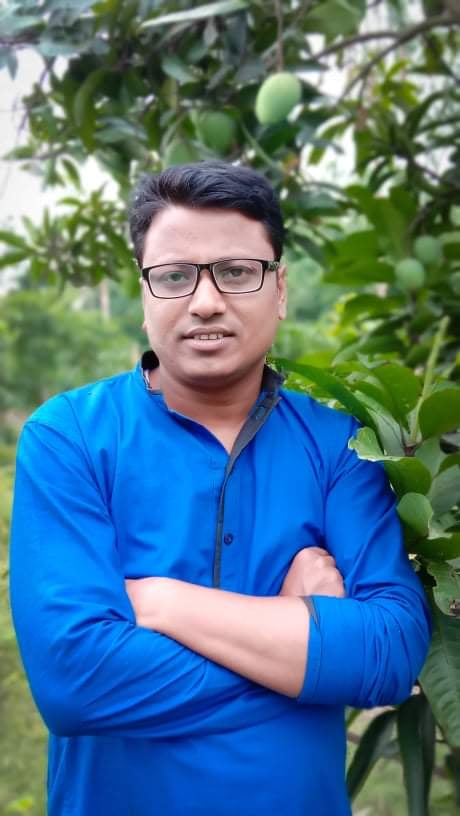 ডিমলা ইসলামিয়া ডিগ্রী কলেজ
ডিমলা নীলফামারী
ইমেইলঃ salimzahangir07@gmail.com
আজকের বিষয়: রসায়ন প্রথম পত্র
পাঠ পরিচিতি
শ্রেণি:   একাদশ
অধ্যায়: দ্বিতীয়
পাঠ:  ৯
সময়ঃ৪০মিনিট
শিখনফলঃ
আইসোবার,আইসোটোন,আইসোটোপ কি তা জানতে পারবো।
আইসোবার,আইসোটোন,আইসোটোপ এর চিএ সম্পূর্কে জানতে পারবো।
আইসোবার,আইসোটোন,আইসোটোপ ব্যাখ্যা করতে পারবো।
আইসোবার,আইসোটোন,আইসোটোপ
আইসোবার
আইসোটোন
আইসোটোপ
যেসব মৌলের প্রোটন সংখ্যা বা পারমাণবিক সংখ্যা এবং ভরসংখ্যা ভিন্ন, কিন্তু নিউট্রন সংখ্যা ভিন্ন  তাদেরকে পরস্পরের আইসোটোন বলে। যেমন- Si- এর পারমাণবিক সংখ্যা - 14,  ভরসংখ্যা - 30 এবং নিউট্রন সংখ্যা - 16. আবার, P- এর পারমাণবিক সংখ্যা - 15, ভরসংখ্যা - 31 এবং নিউট্রন সংখ্যা - 16. এখানে Si ও P এর নিউট্রন সংখ্যা সমান । অতএব Si ও P পরস্পরের আইসোটোন। C, N, O পরস্পরের আইসোটোন। এদের নিউট্রন সংখ্যা যথাক্রমে      C = (14 - 6) = 8, N = (15 - 7) = 8,                  O = (16 - 8) = 8.
যেসব মৌলের পারমাণবিক সংখ্যা বা প্রোটন সংখ্যা ভিন্ন, কিন্তু ভর সংখ্যা একই তাদেরকে পরস্পরের আইসোবার বলে।        যেমন - Cu এর পারমানবিক সংখ্যা 29 ও.          Zn এর পারমানবিক সংখ্যা 30 কিন্তু উভয়ের ভরসংখ্যা  65।  কাজেই Cu ও Zn পরস্পরের আইসোবার। আবার,    Ar- এর পারমানবিক সংখ্যা -18, K এর পারমানবিক সংখ্যা -19,        Ca এর পারমানবিক সংখ্যা - 20. কিন্তু এদের ভরসংখ্যা -40 একই হওয়ায় Ar, K, Ca পরস্পরের আইসোবার।
যেসব মৌলের পরমাণুর পারমাণবিক সংখ্যা বা প্রোটন সংখ্যা একই, কিন্তু এদের ভরসংখ্যা ভিন্ন হলে তাদেরকে পরস্পরের আইসোটোপ বলে। অথবা একই মৌলের বিভিন্ন ভরযুক্ত পরমাণু সমূহকে পরস্পরের আইসোটোপ বলে। যেমন - কার্বনের আইসোটোপ C-12,         C- 13, C- 14. আবার O- 16, O- 17, O - 18    আবার, হাইড্রোজেনের সাতটি আইসোটোপ আছে। এর মধ্যে H - 1, H -2, H - 3 প্রকৃতিতে এবং H -4, H -5, H -6, H - 7 তেজস্কিয় আইসোটোপ। আবার Ne - 20, Ne - 21, Ne - 22 পরস্পরের আইসোটোপ।
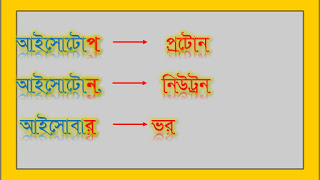 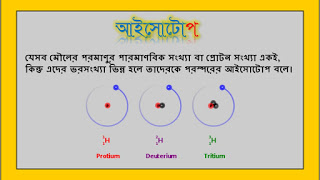 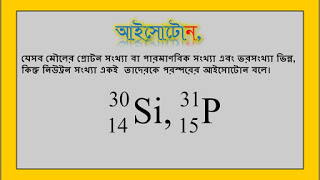 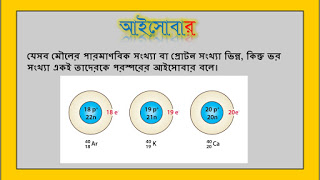 বাড়ির কাজ
১। আইসোবার,আইসোটোন,আইসোটোপ কি?

২। আইসোবার,আইসোটোন,আইসোটোপ এর ব্যাখা কর?

৩। আইসোটোন,আইসোটোপ এর তুলনা ব্যাখ্যা কর?
ধন্যবাদ